Newton’s Method
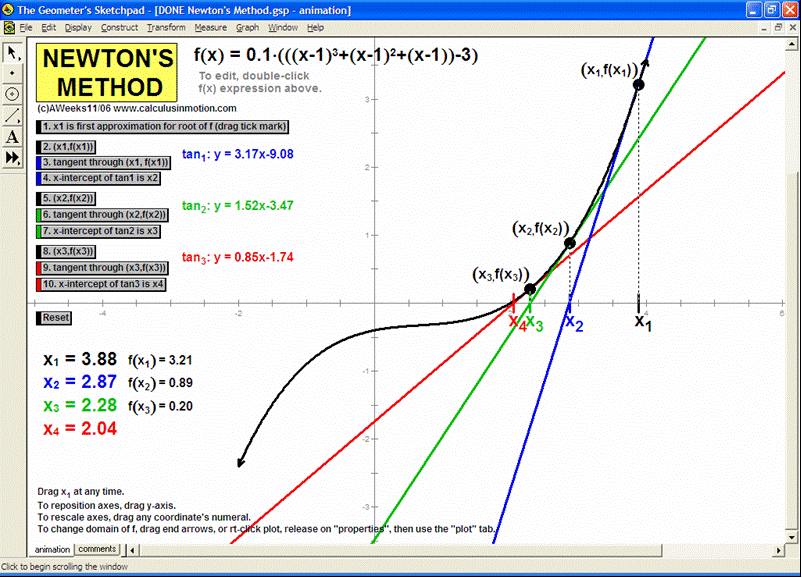 http://www.calculusinmotion.com/images/NewtonsMethod.gif
Note Newton’s method only works if you choose x1 carefully
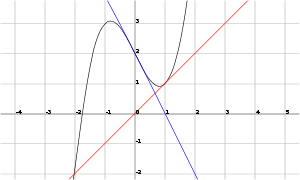 http://www.thefullwiki.org/Newton-Raphson